What are the indications for the use of dual mobility bearing surface for patients undergoing primary total hip arthroplasty?
Alisina Shahi MD, PhD

The University of Texas Health Science Center at Houston
[Speaker Notes: Alisagib Dzhavadov was responsible for this topic.]
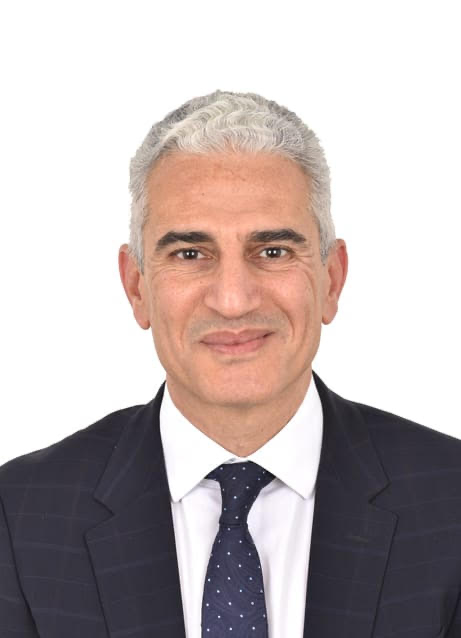 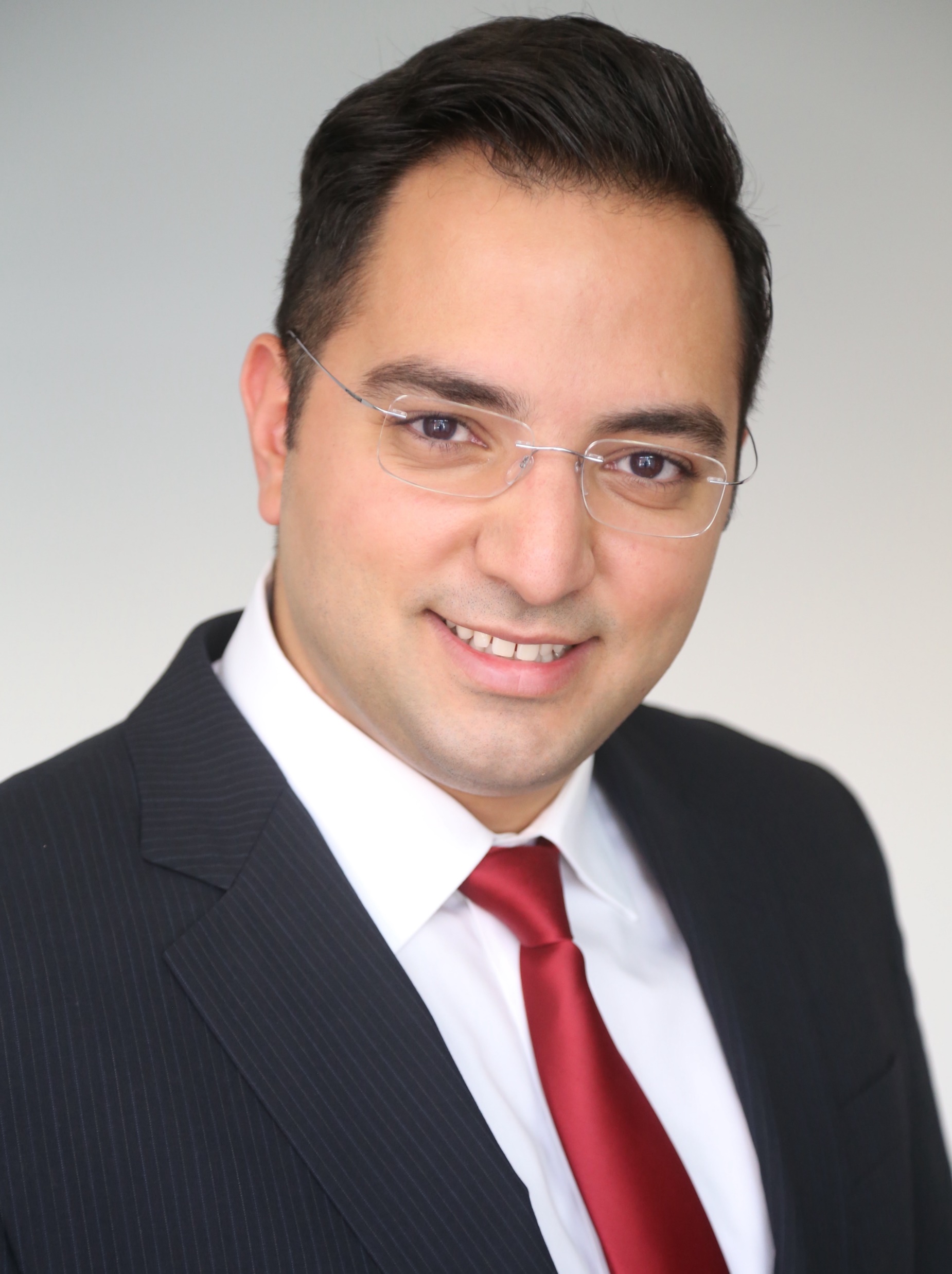 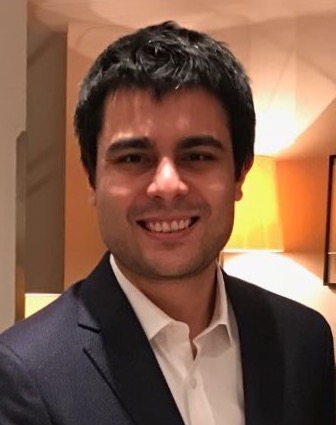 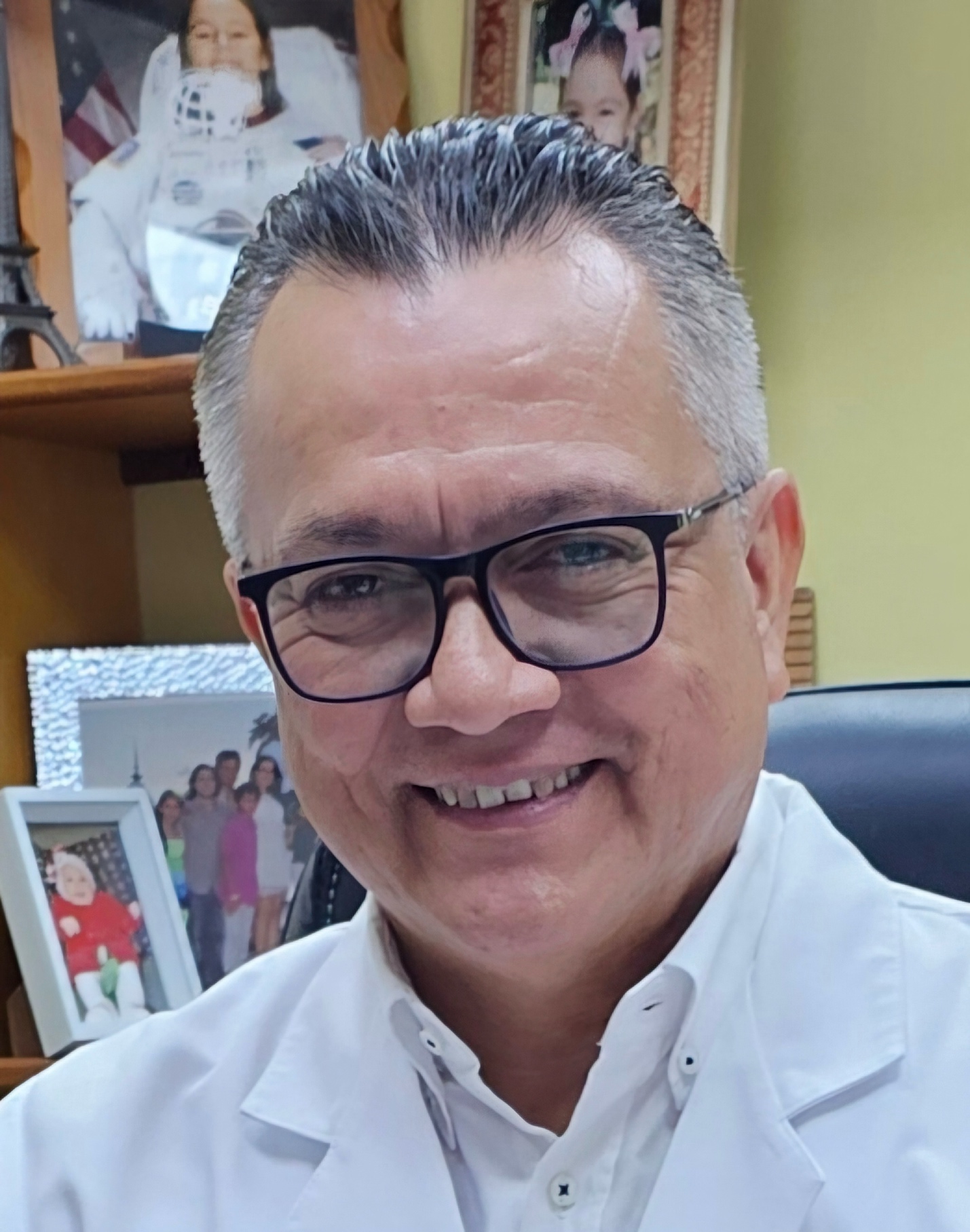 Alisina Shahi
Hakan Kocaoğlu
Ayman Ebied
Ruben Limas Telles
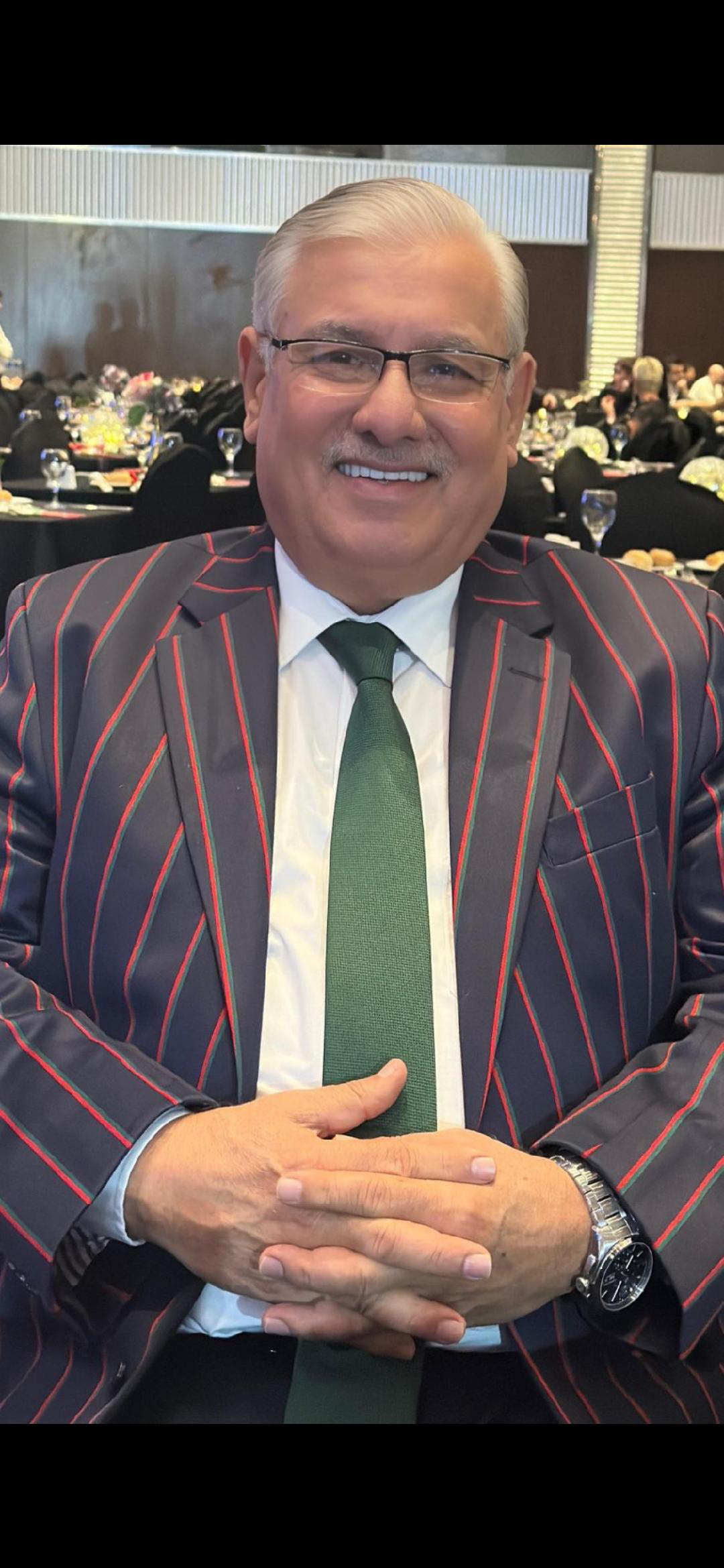 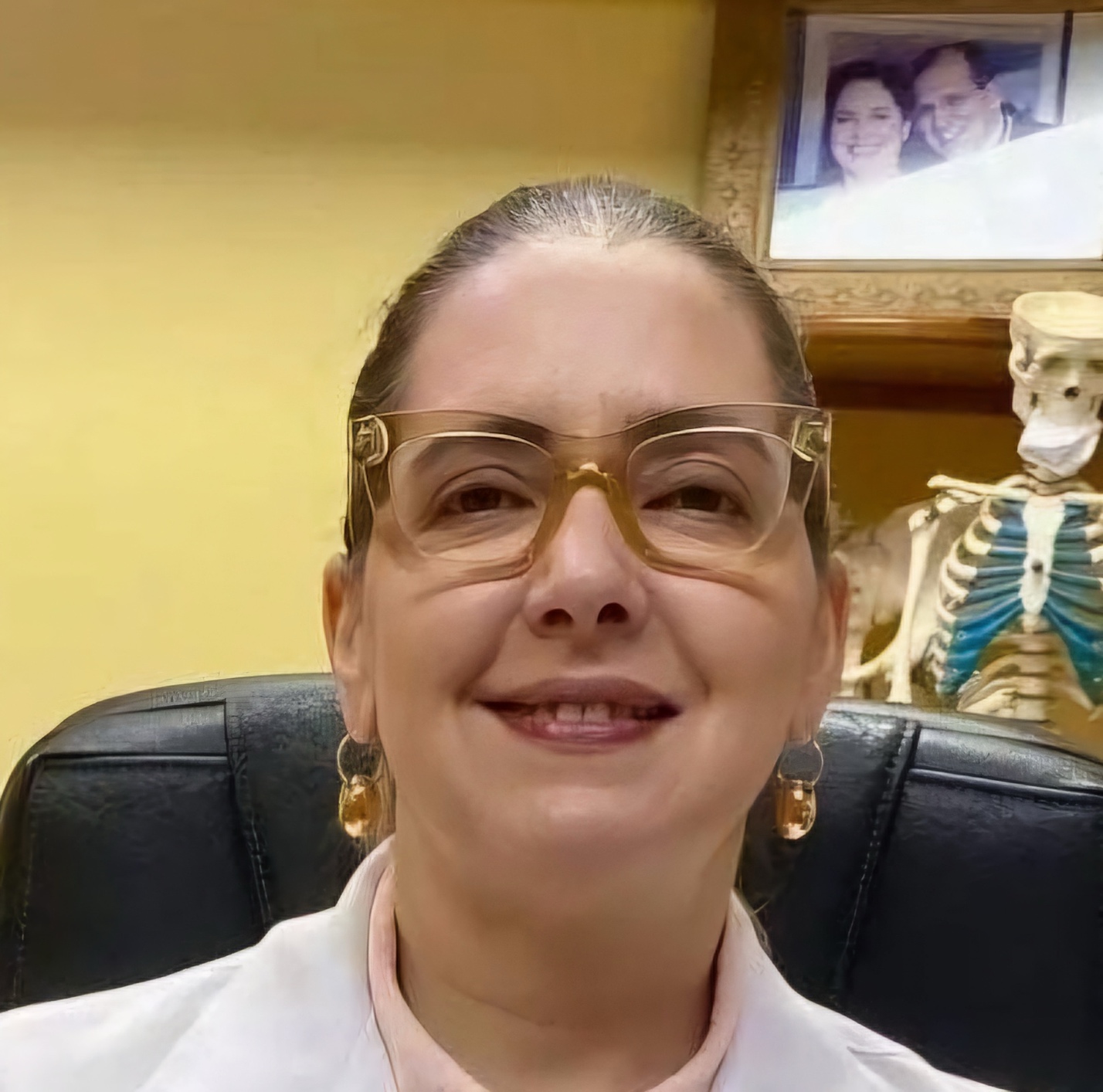 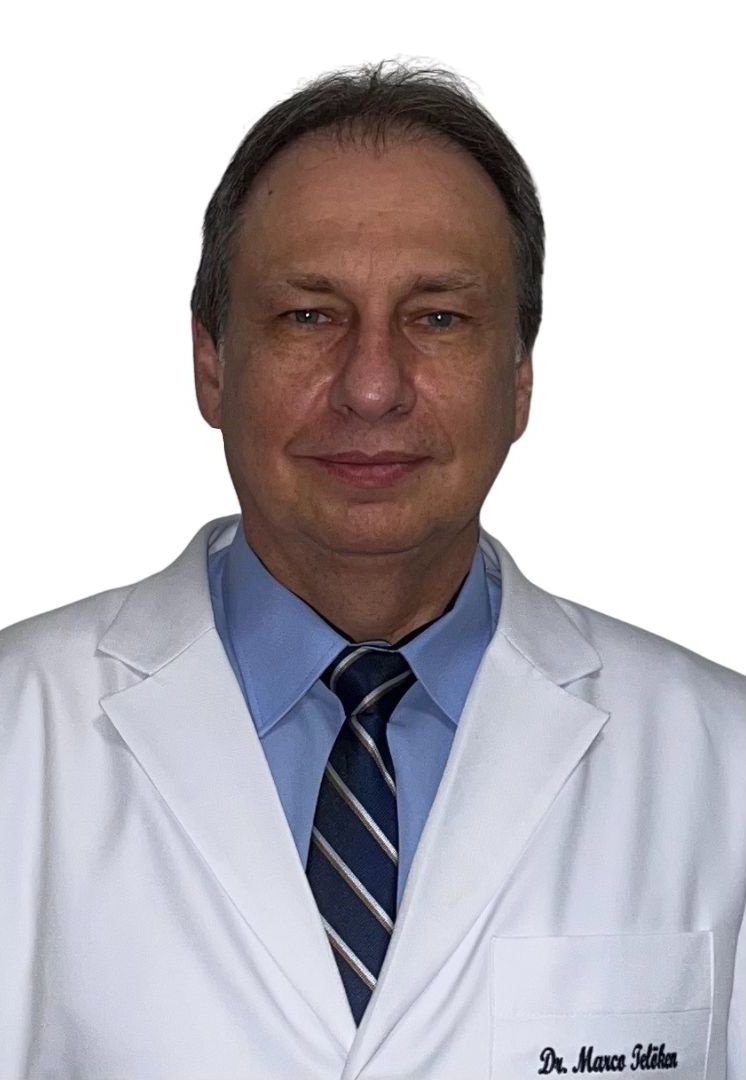 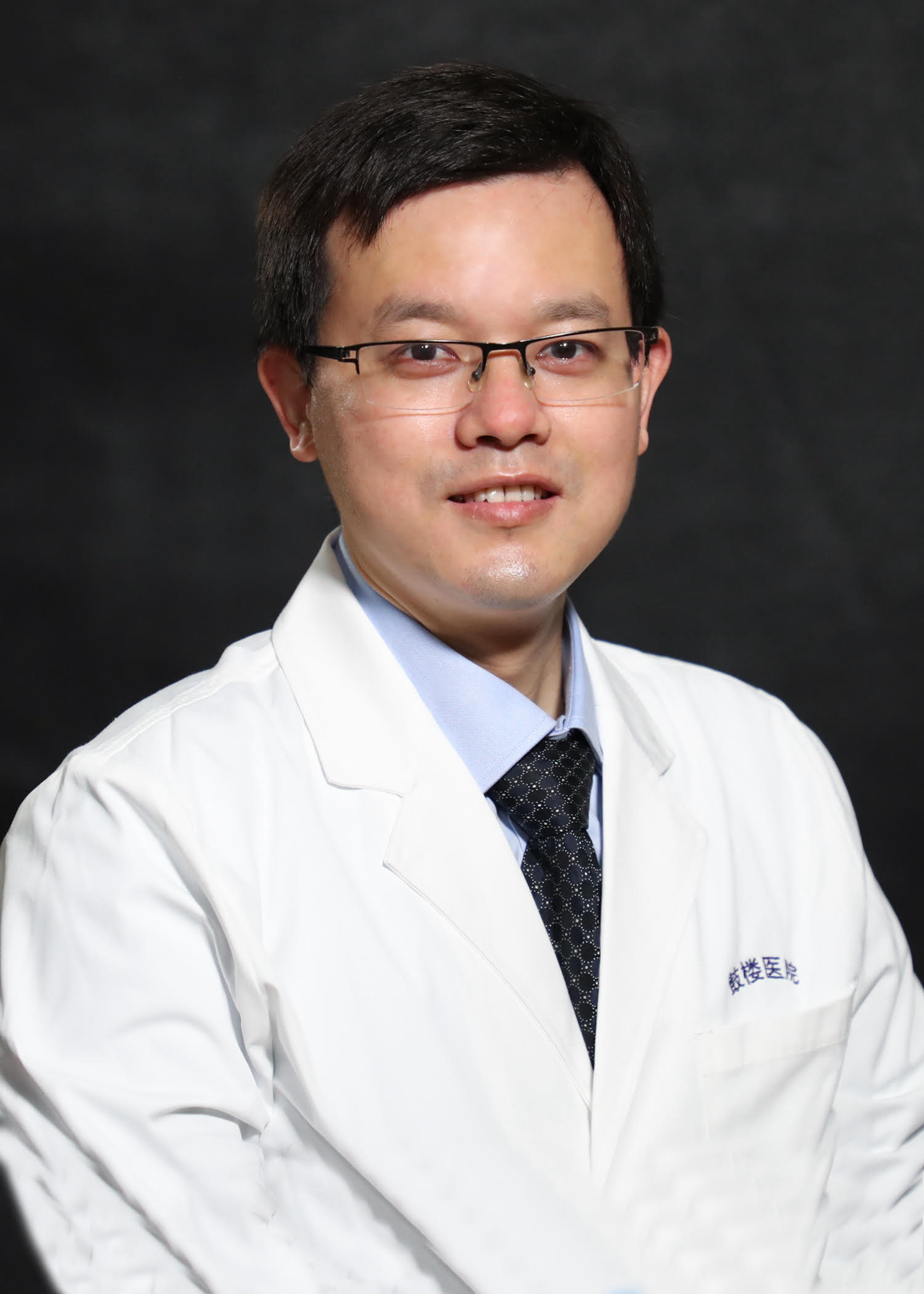 Mahmood Shahab
Rosa Silva Martínez
Marco Teloken
William P. Wang
Why is this topic Important:
Enhanced Stability: Identifying the right indications for dual mobility bearings in THA helps reduce dislocation rates in high-risk patients, improving surgical outcomes and patient satisfaction.

Informed Decision-Making: Understanding the cost-benefit trade-offs of DM bearings allows surgeons to make evidence-based choices, balancing clinical benefits with financial considerations.
Literature Review/Process:
Databases: PubMed, Embase, Cochrane Library.
Terms: The search terms included "Arthroplasty, Replacement, Hip," "Hip Prosthesis," "Dual Mobility," "Dual Mobility Bearing," "Dual Mobility Cup," "Indications," "Patient Selection," "Prosthesis Design," "Joint Instability," "Dislocation," "Prosthesis Failure," "Postoperative Complications," "Reoperation," and "Range of Motion, Articular." 
Filter: English, past 15 years.
Criteria:
Inclusion: Studies on primary THA with DM bearings, focusing on indications, stability, dislocation.
Exclusion: Case reports, non-primary THA, non-DM studies.
Data Extraction:
Total Articles: 1,235 identified; 32 met criteria after screening.
Focus: Study design, population, indications, outcomes, complications.
Findings from Literature:
Enhanced Stability: Dual mobility (DM) bearings significantly reduce dislocation rates in high-risk patients, including those with neuromuscular disorders, cognitive impairments, severe hip deformities, obesity, and stiff lumbar spines.

High-Risk Populations: DM bearings are particularly beneficial for younger, high-activity patients and those with complex anatomical challenges, providing better stability and a broader range of motion compared to fixed bearings.

Complications and Costs: While DM bearings improve stability, they are associated with higher costs and potential complications like intra-prosthetic dislocation, making their use more selective rather than routine.
Question:

What are the indications for the use of dual mobility bearing surface for patients undergoing primary total hip arthroplasty?
Rationale:
The literature demonstrates that dual mobility (DM) bearings markedly reduce dislocation rates in high-risk THA patients, including those with neuromuscular disorders, obesity, and stiff lumbar spines.

While DM bearings offer substantial stability benefits, their increased cost and potential complications necessitate careful consideration and further research to refine patient selection criteria and assess long-term effectiveness.
Question:
What are the indications for the use of dual mobility bearing surface for patients undergoing primary total hip arthroplasty?

Response/Recommendation:
Consider dual mobility (DM) bearings for primary total hip arthroplasty (THA) in high-risk patients—such as those with neuromuscular disorders, severe hip deformities, high activity levels, obesity, or stiff lumbar spines—due to their significant reduction in dislocation rates and improved stability.
Weigh the benefits against potential drawbacks, including higher costs and specific complications, and make decisions based on individual patient risk profiles and clinical judgment. Further research is needed to validate these findings and optimize patient selection criteria.